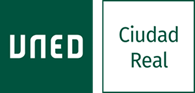 CÁTEDRA UNED PUERTOLLANO DE QUÍMICA SOSTENIBLE: BECAS A CIENTÍFICAS DE ZONAS DESFAVORECIDAS DE ÁFRICA
Noche Europea de los Investigadores. Madrid 24-09-21
PEDRO JESÚS SÁNCHEZ MUÑOZ.
DIRECTOR DEL CENTRO ASOCIADO  Y DE LA CÁTEDRA
Centro Universitario Asociado a la UNED de Ciudad Real
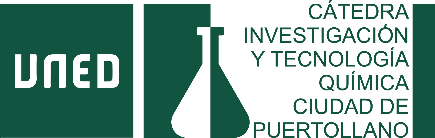 CÁTEDRA UNED PUERTOLLANO. 
QUÍMICA SOSTENIBLE
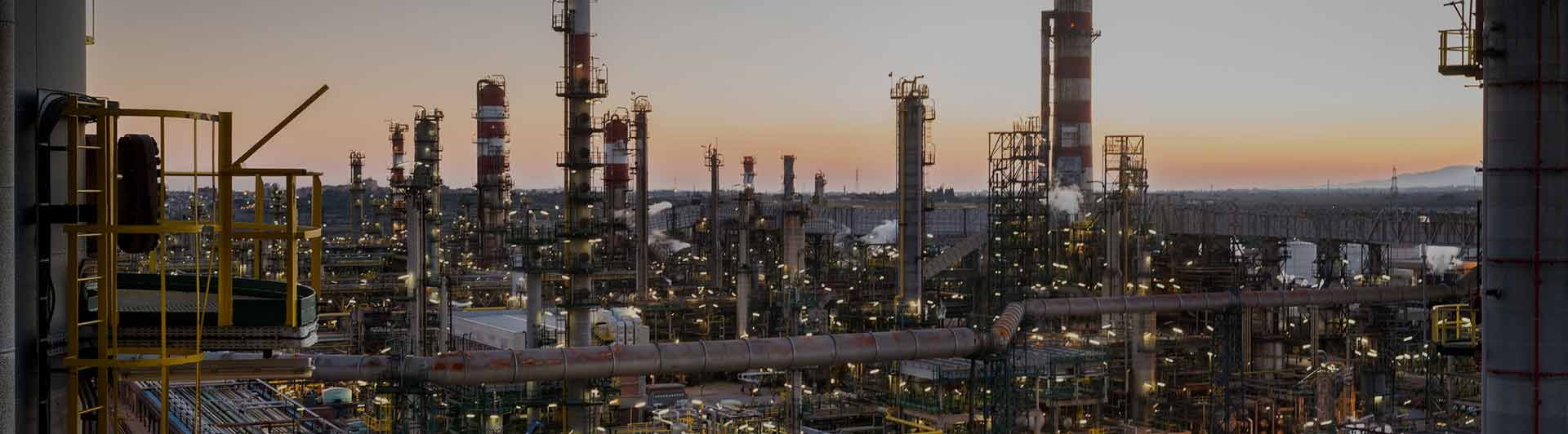 ORIGEN DE LA CÁTEDRA
La Cátedra se origina con la intención de dinamizar la presencia de la UNED en la ciudad de Puertollano por acuerdo de Junta Rectora de julio de 2020.
Aprobada en Consejo de Gobierno de 15 de diciembre de 2020.
página 2
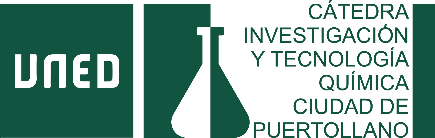 CÁTEDRA UNED PUERTOLLANO. 
QUÍMICA SOSTENIBLE
OBJETIVOS DE LA CÁTEDRA
Aunar los conocimientos y la capacidad investigadora universitaria con los recursos de las administraciones públicas y de las entidades privadas para desarrollar actividades y proyectos.

Investigación
Difusión y transferencia de conocimiento
Formación
página 3
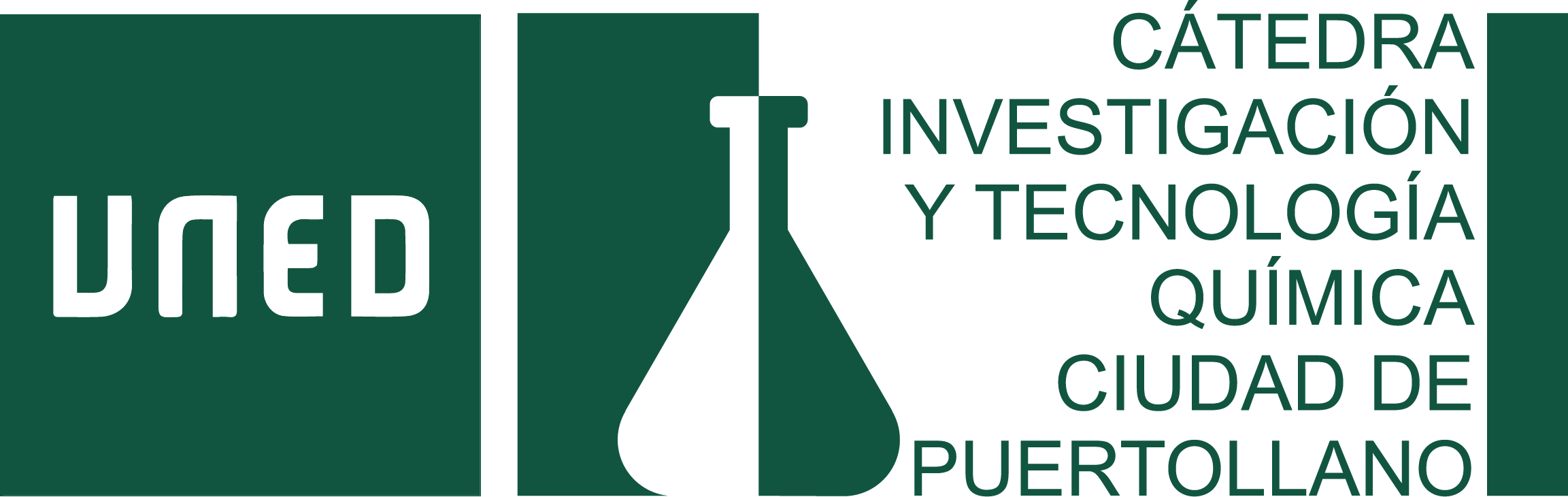 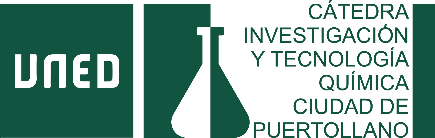 CÁTEDRA UNED PUERTOLLANO. 
QUÍMICA SOSTENIBLE
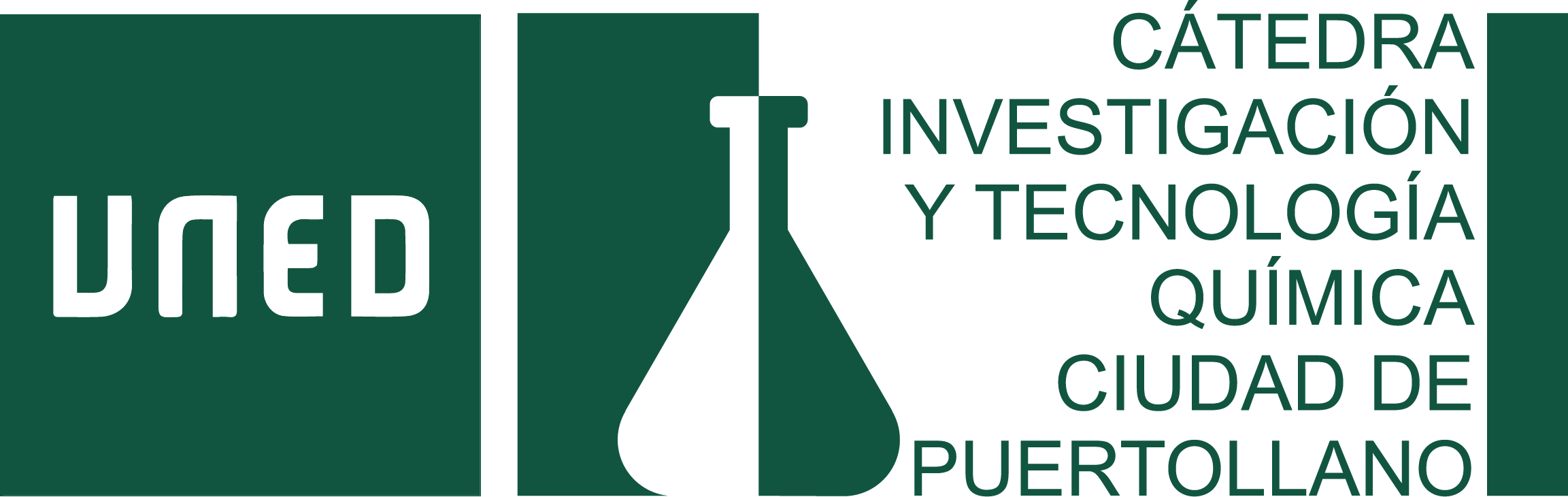 LOGOTIPO
En el mes de enero de 2021 se resuelve un concurso público para el diseño del logotipo destinado a ser la imagen representativa de la Cátedra
página 4
PRESENTACIÓN DE LA CÁTEDRA 4 DE JUNIO
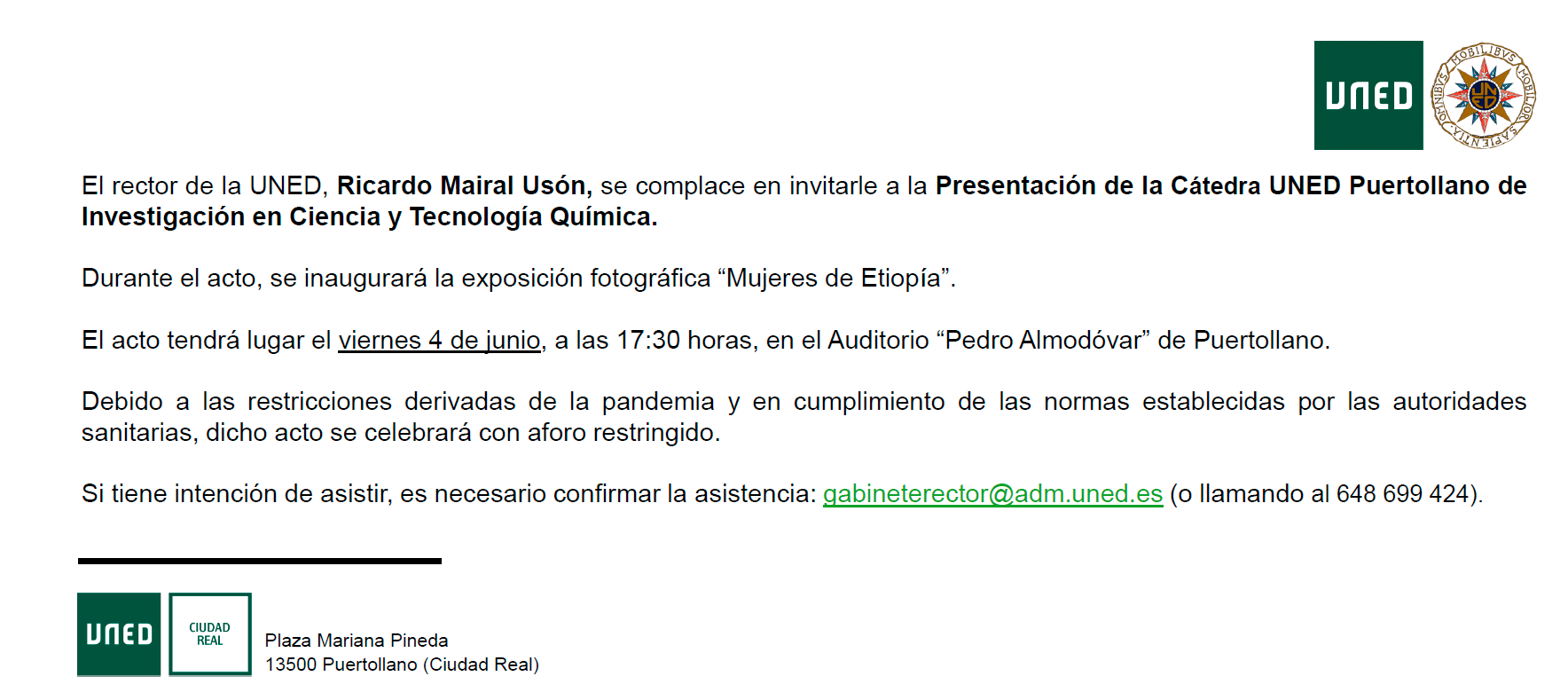 página 5
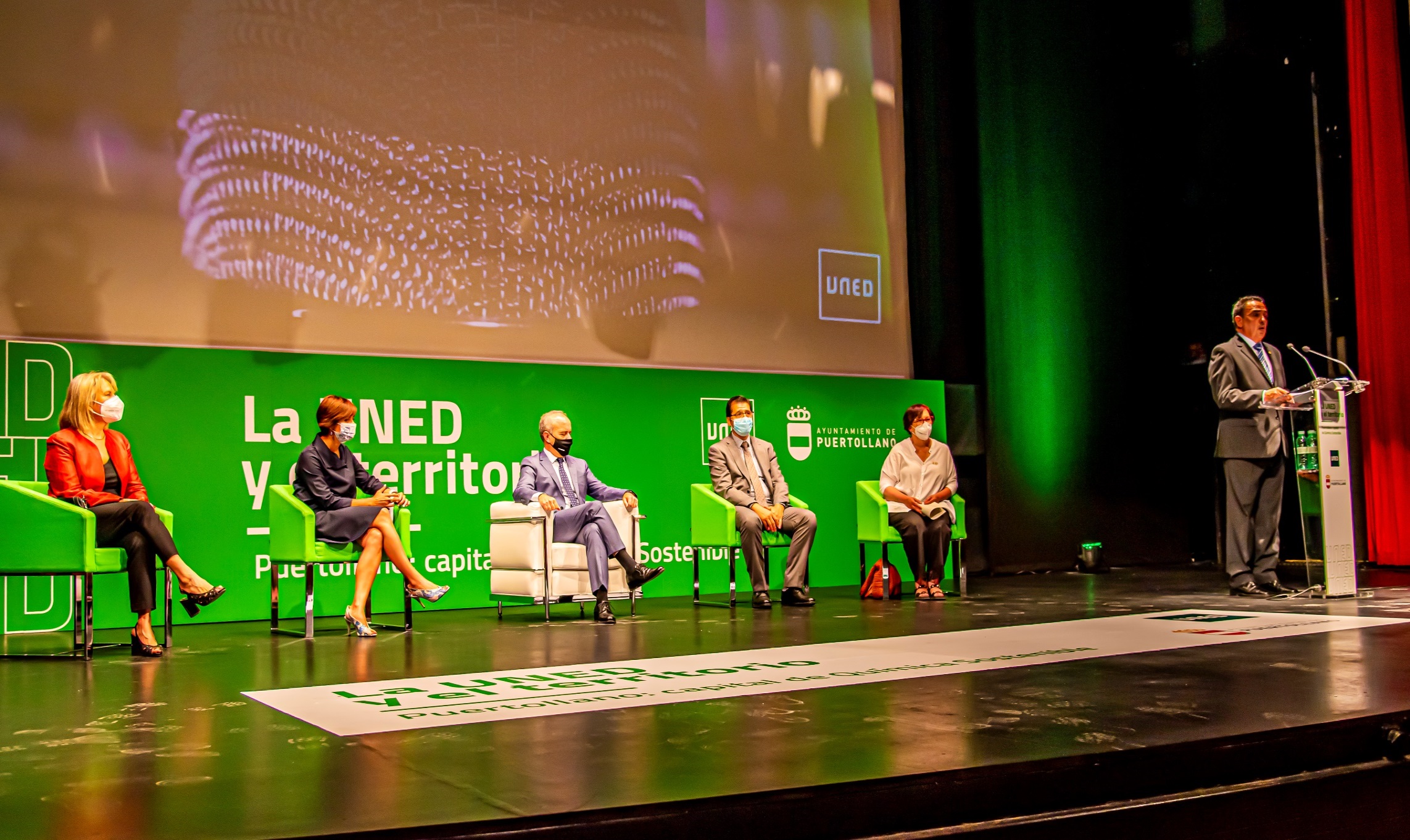 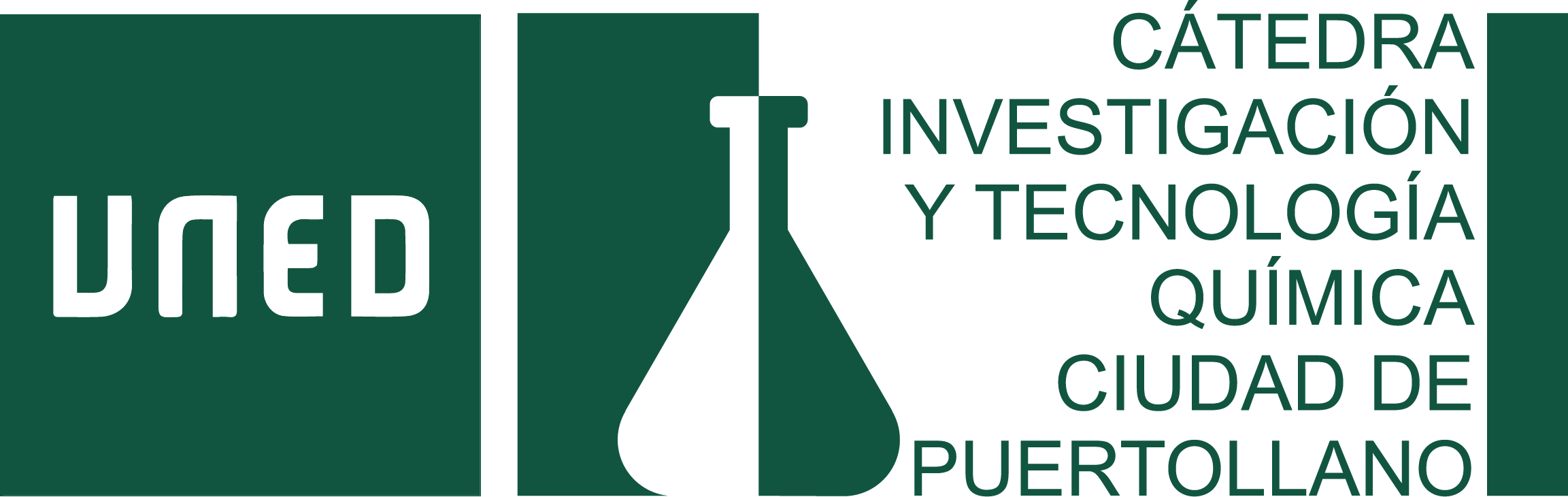 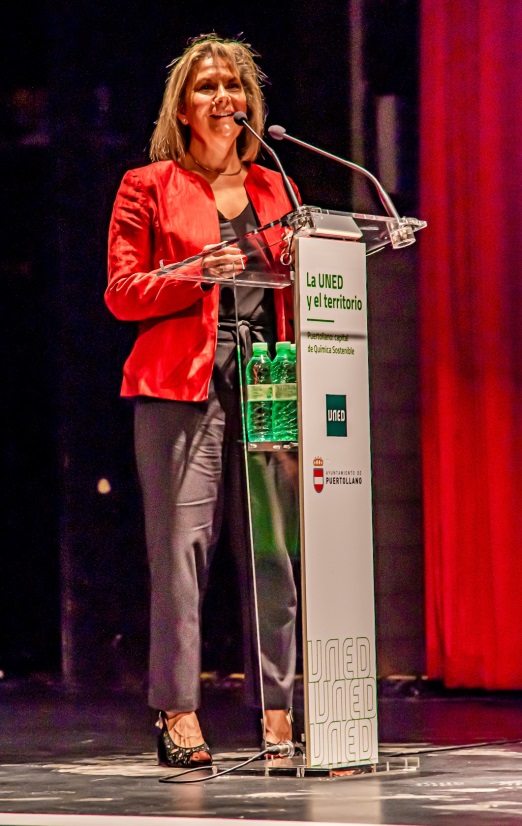 PRESENTACIÓN
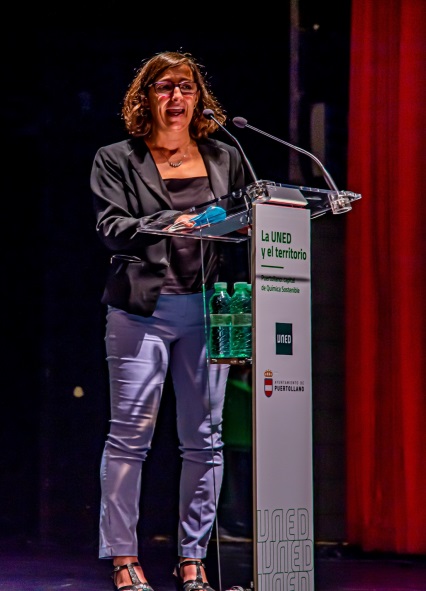 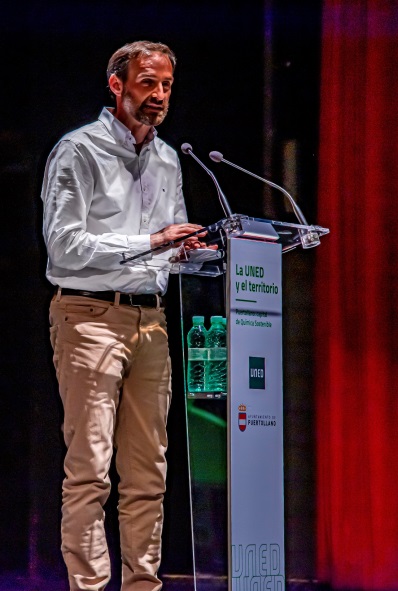 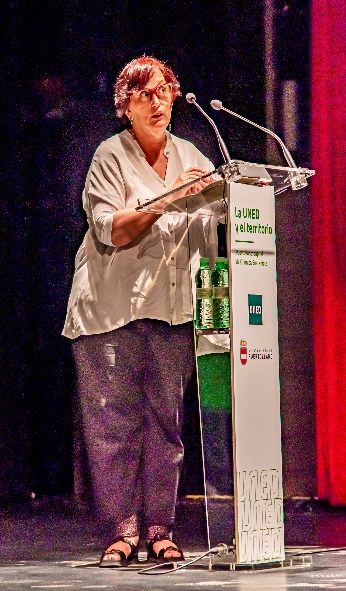 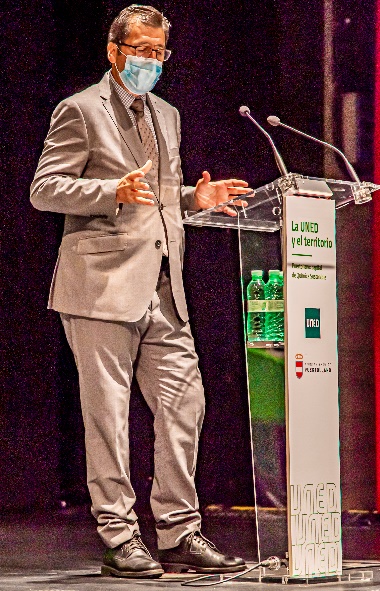 página 6
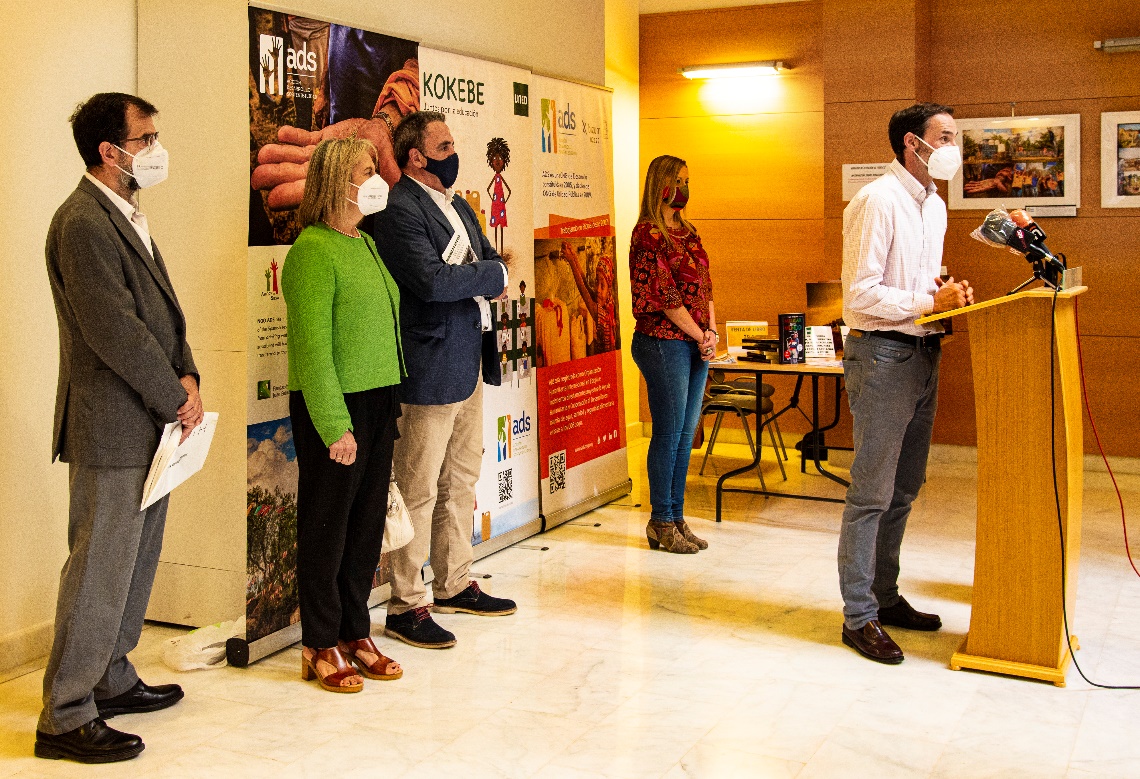 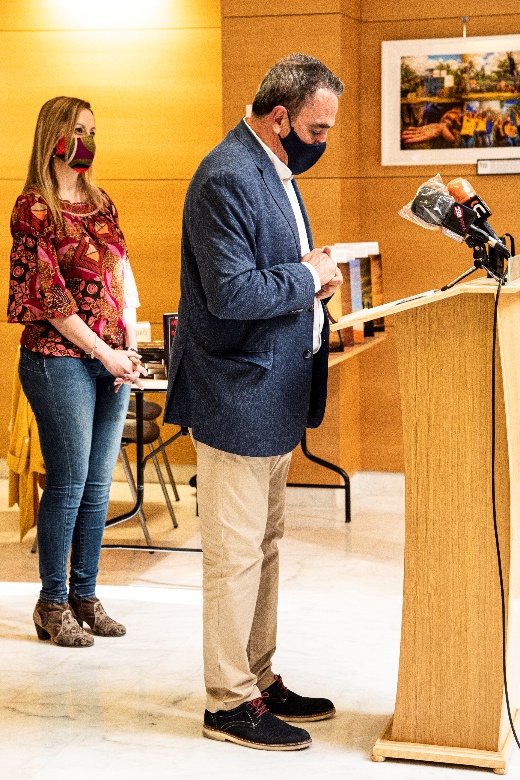 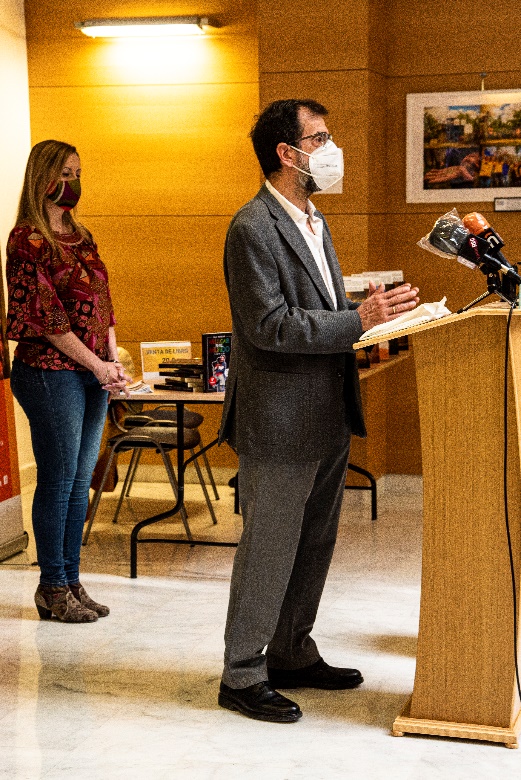 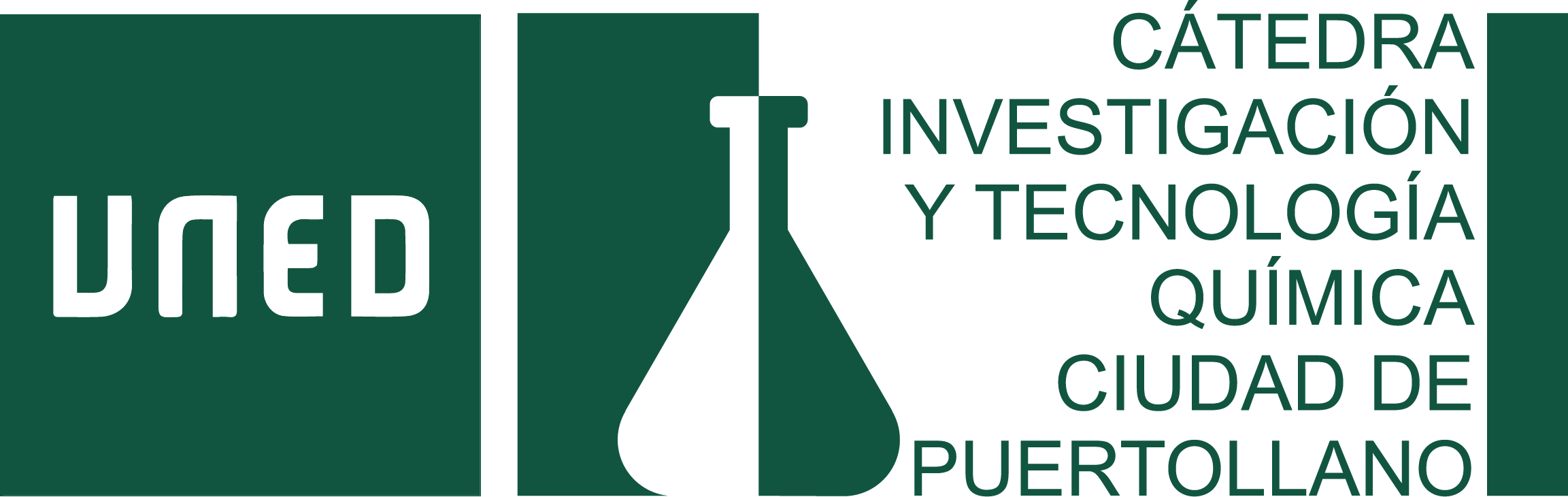 PRESENTACIÓN EXPOSICIÓN MUJERES DE ETIOPÍA
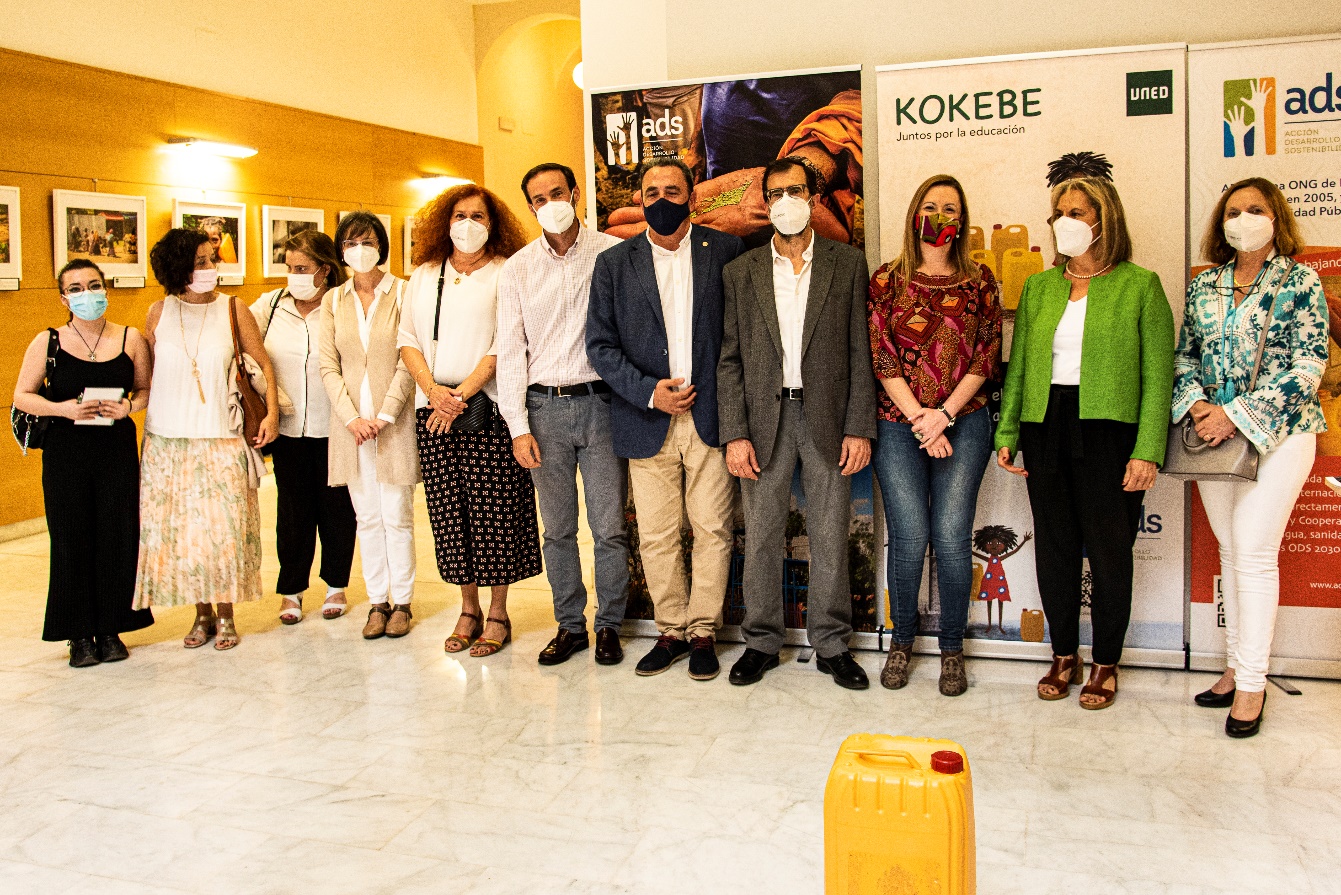 Inició su andadura en Puertollano viajando durante todo el verano por las aulas de la UNED Ciudad Real.
página 7
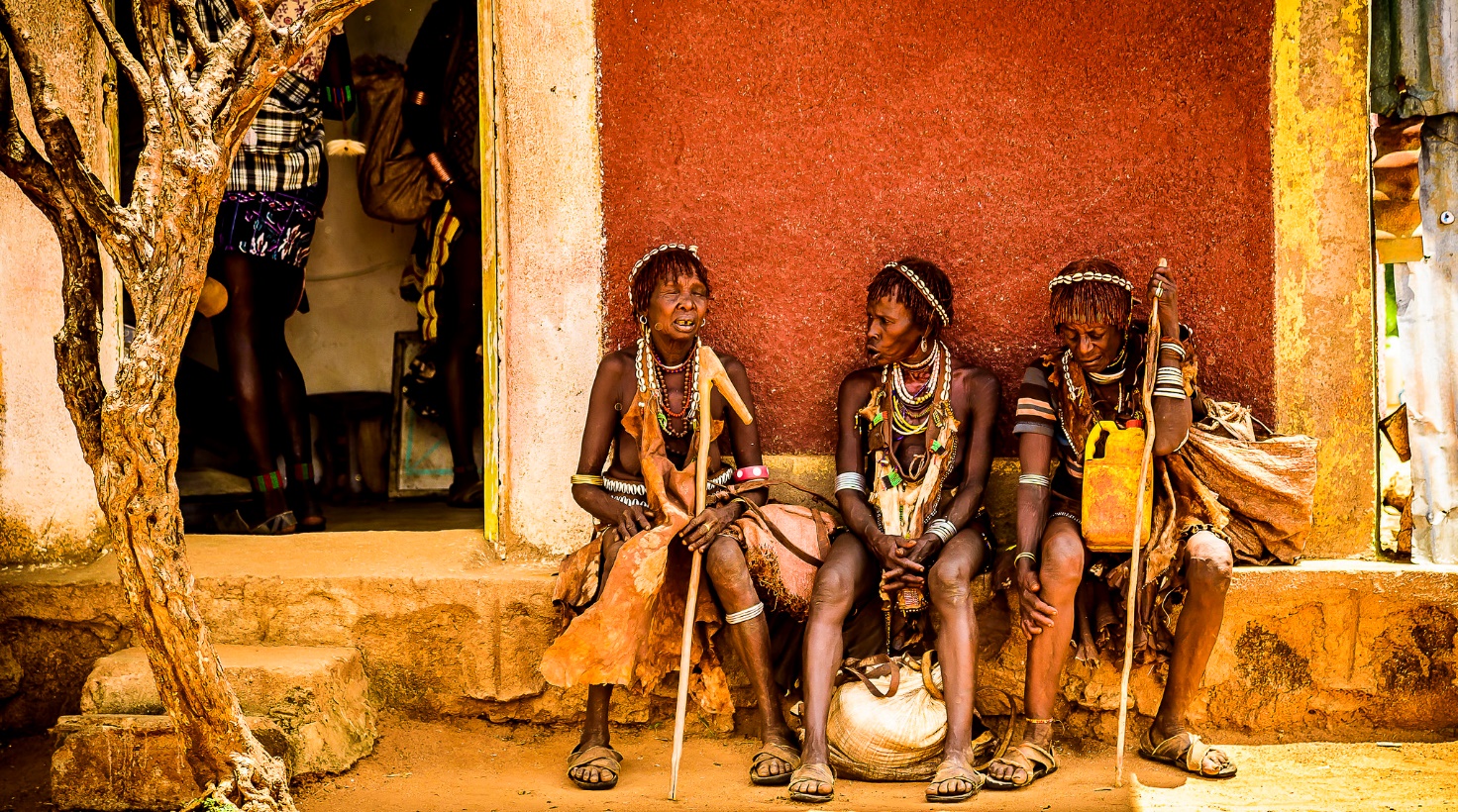 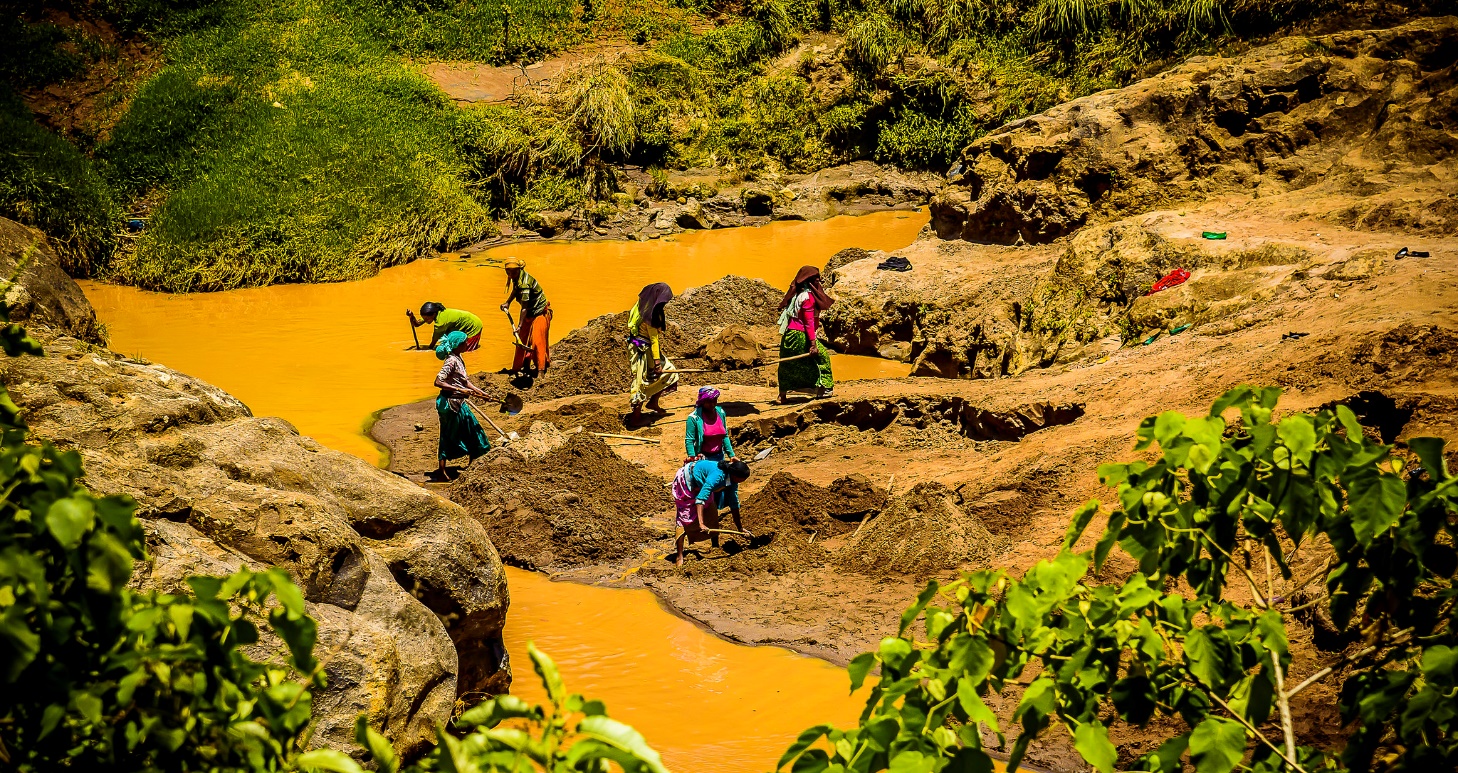 Fotografías  del Doctor José Prieto
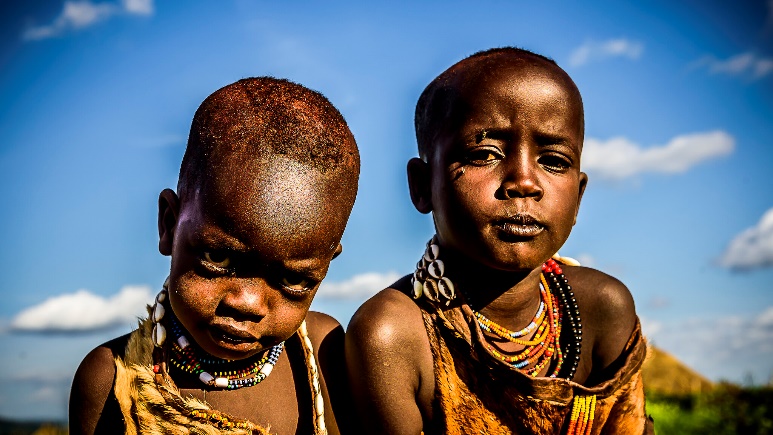 página 8
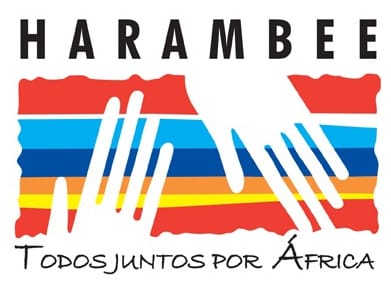 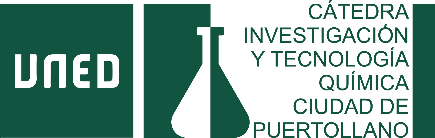 CÁTEDRA UNED PUERTOLLANO. 
QUÍMICA SOSTENIBLE
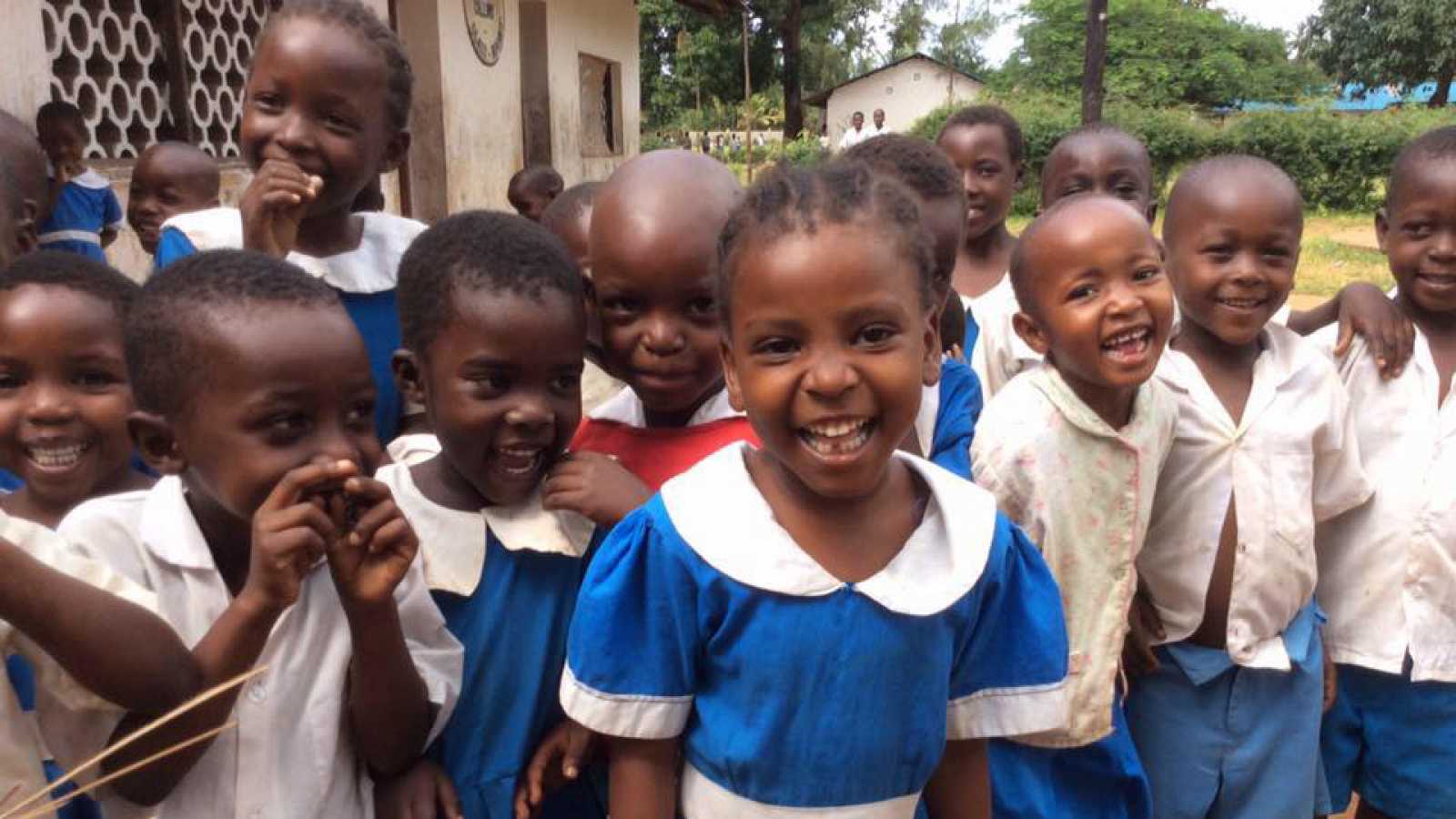 HARAMBEE
Becas GUADALUPE:
Tiene como objetivo promover el liderazgo de mujeres africanas en la investigación científica para que sean capaces de fomentar  e impulsar la capacidad de los centros de investigación de sus países y crear nuevos equipos y campos de investigación.
página 9
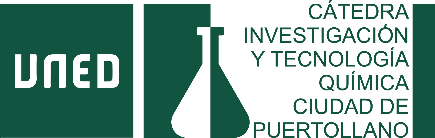 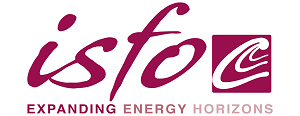 CÁTEDRA UNED PUERTOLLANO. 
QUÍMICA SOSTENIBLE
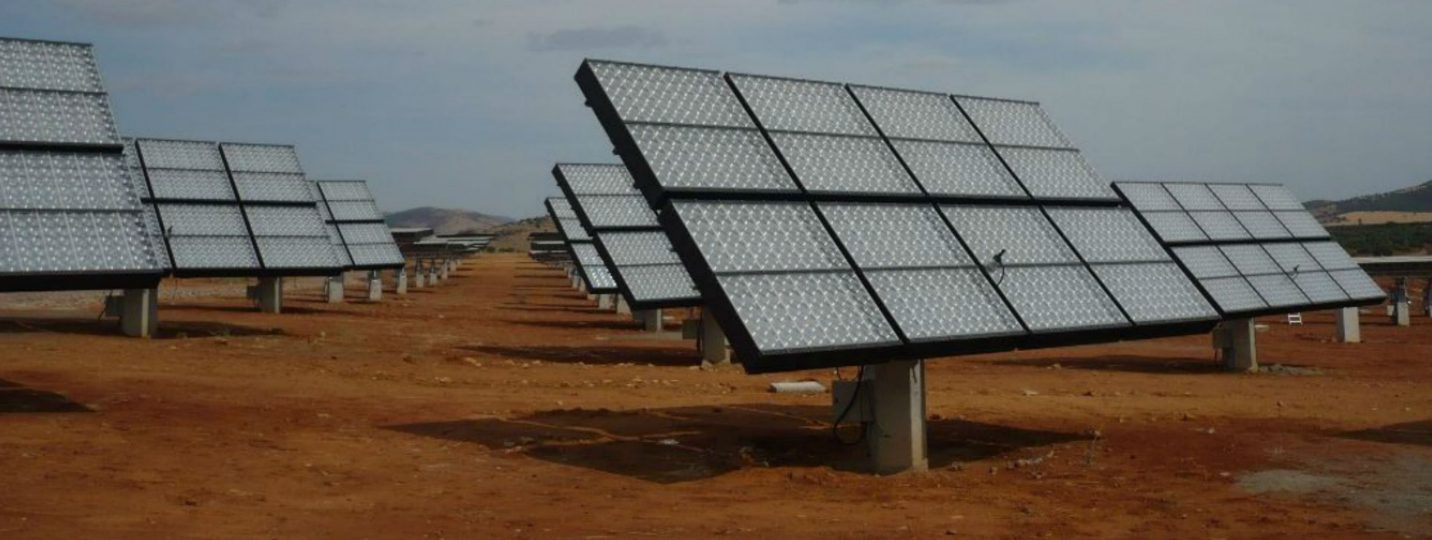 ISFOC
Entidad pública, cuyo socio único es el Instituto de Finanzas de Castilla-La Mancha, y se encuentra adscrita a la Consejería de Desarrollo Sostenible de la Junta de Comunidades de Castilla-La Mancha, cuyo objeto es, entre otros, la investigación y el desarrollo de la tecnología fotovoltaica .
página 10
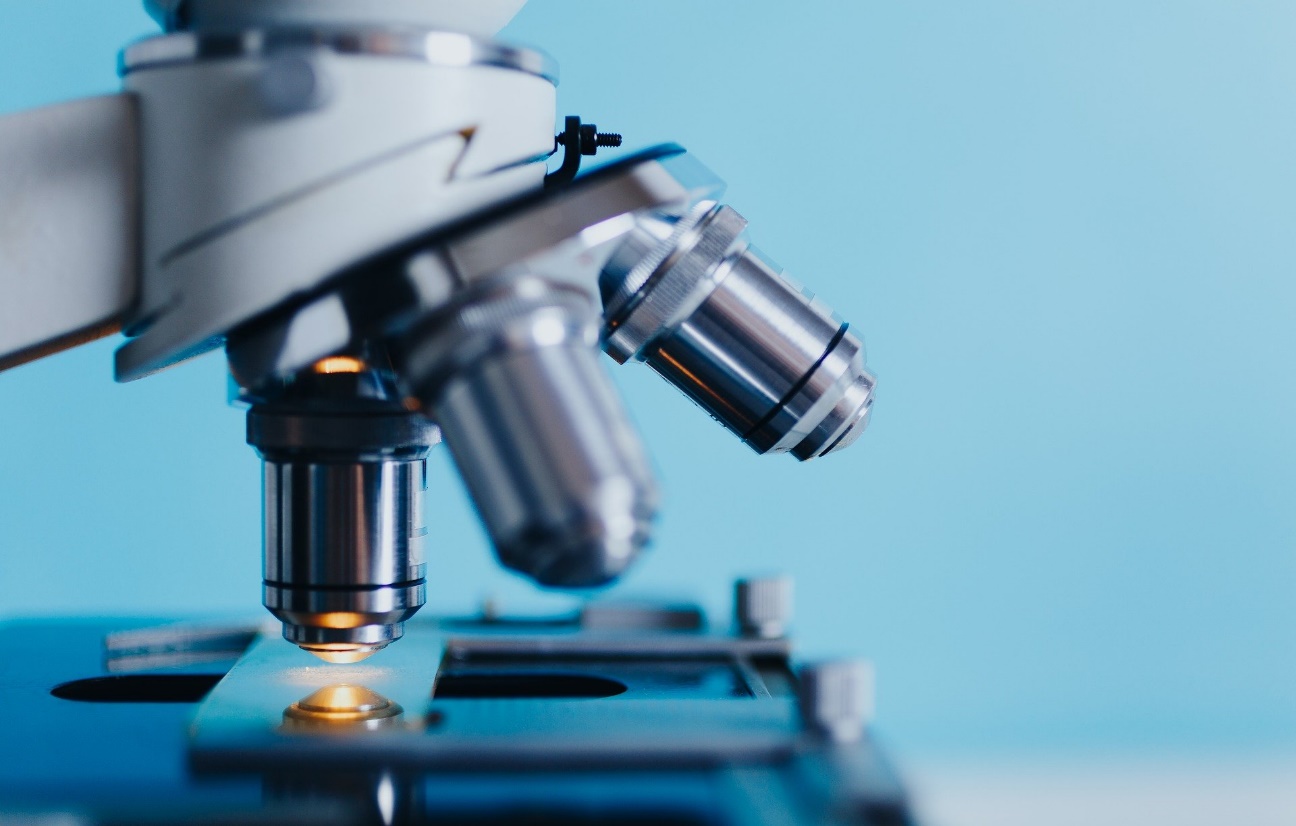 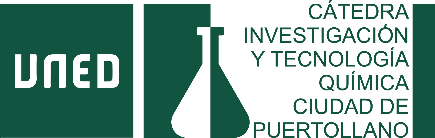 CÁTEDRA UNED PUERTOLLANO. 
QUÍMICA SOSTENIBLE
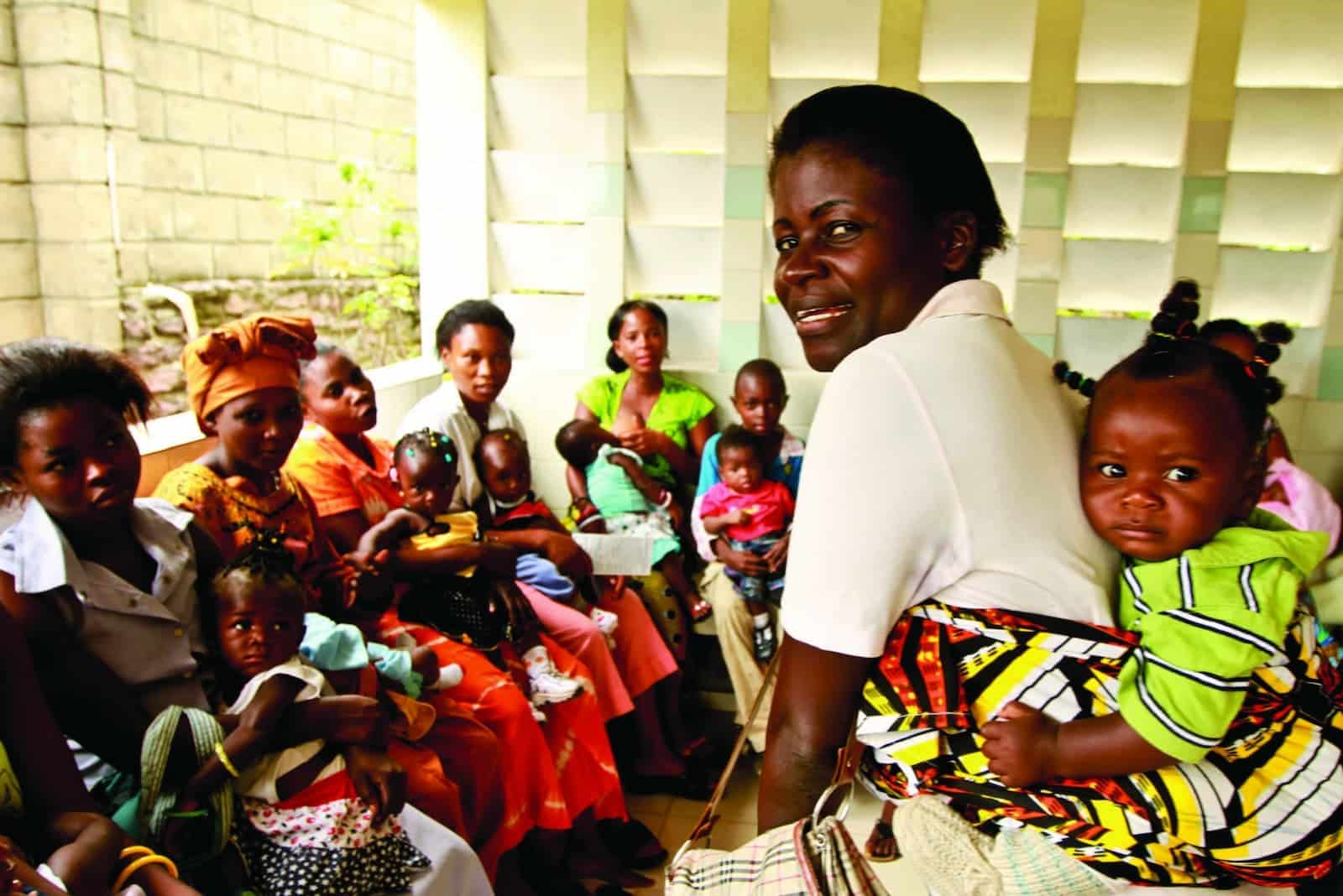 INICIO CONCESIÓN BECA
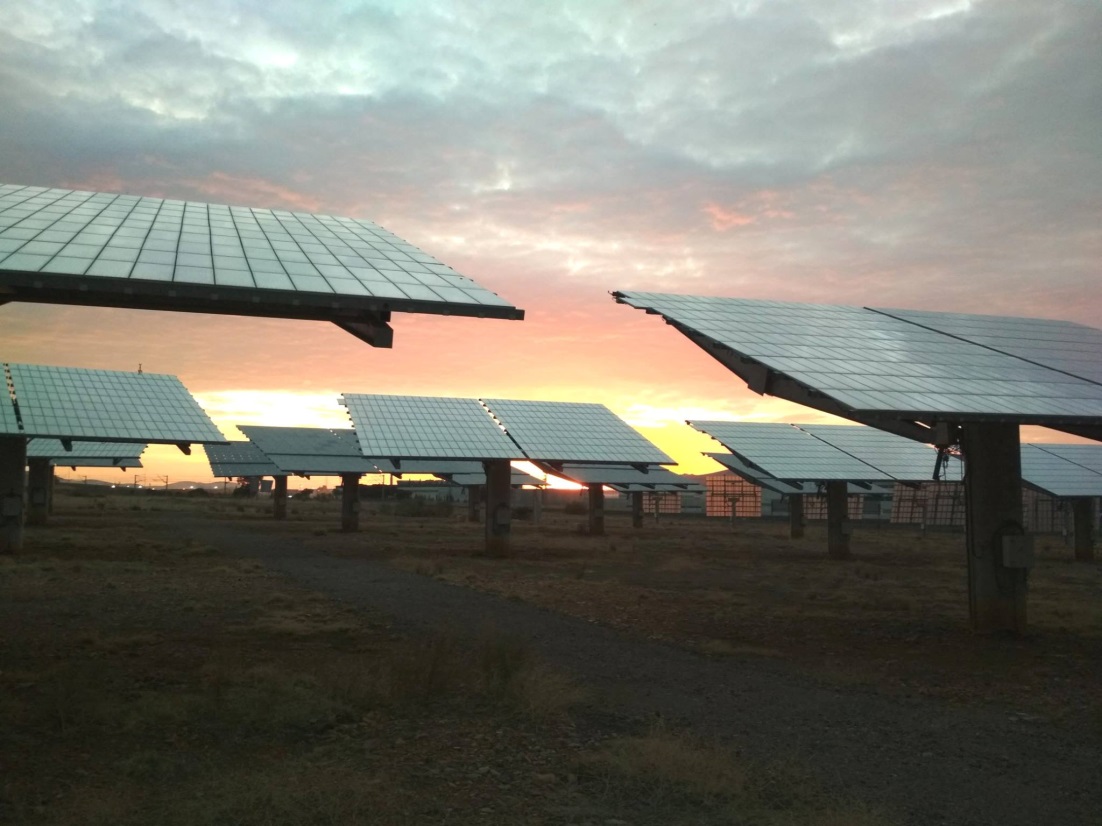 Firma de convenios con
ISFOC y Harambee
página 11
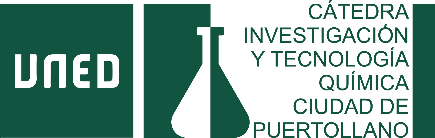 CÁTEDRA UNED PUERTOLLANO. 
QUÍMICA SOSTENIBLE
Técnicas de estudio de desalinización de aguas de mar.
Depuración de las aguas negras y grises.
Técnicas de uso y desarrollo de sistemas de fotocatálisis y otros usos de la energía solar fotovoltaica.
BECA
página 12
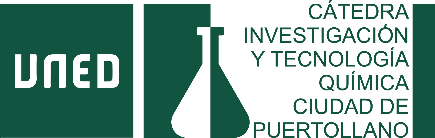 CÁTEDRA UNED PUERTOLLANO. 
QUÍMICA SOSTENIBLE
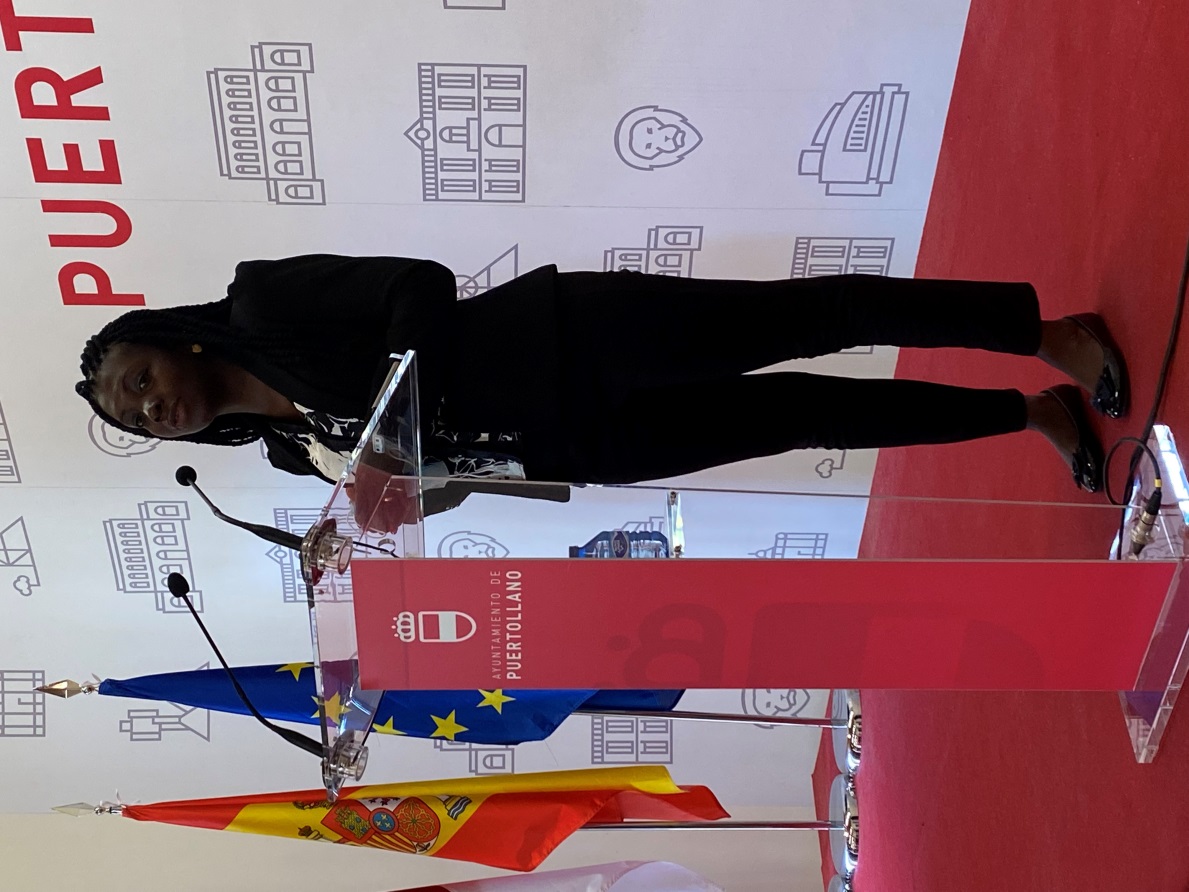 PRESENTACIÓN BECARIA
Presentación de la Doctora en Farmacia y Química YAO ADJOA MARCELLE.
Puertollano 22/10/2021
página 13
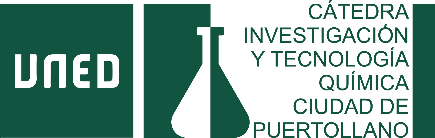 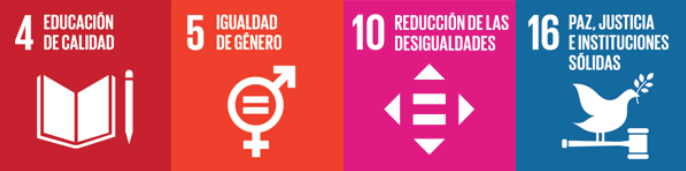 CÁTEDRA UNED PUERTOLLANO. 
QUÍMICA SOSTENIBLE
RELACIÓN ODS
Objetivo 2: HAMBRE Cero. 
Objetivo 4: EDUCACIÓN de calidad.
Objetivo 5: IGUALDAD de género.
Objetivo 8: TRABAJO decente y crecimiento económico.
Objetivo 9: INDUSTRIA, innovación e infraestructuras.
Objetivo 10: Reducir INEQUIDADES.
página 14
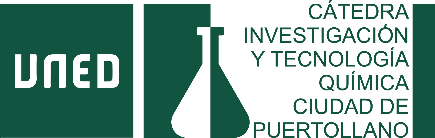 CÁTEDRA UNED PUERTOLLANO. 
QUÍMICA SOSTENIBLE
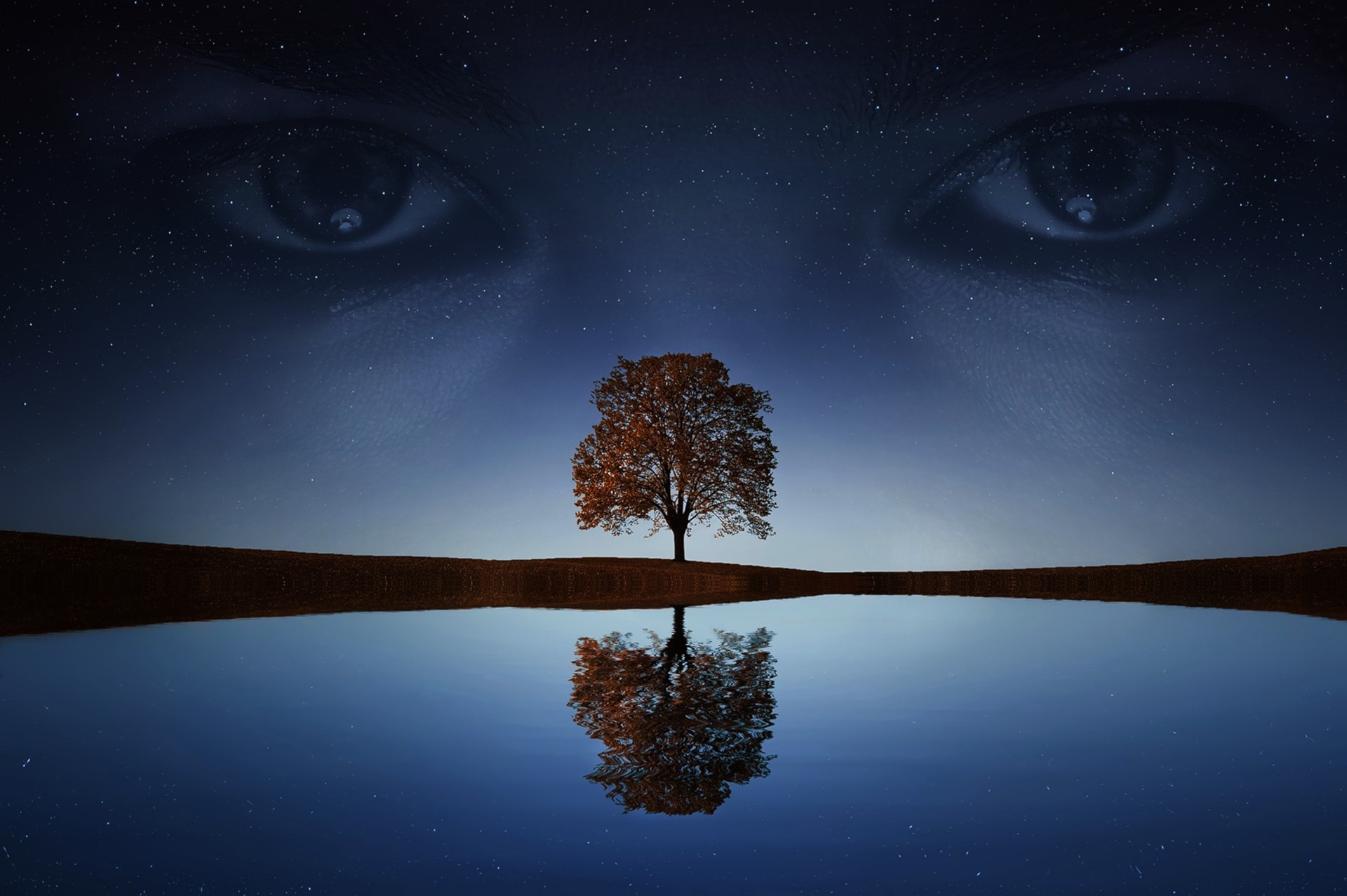 PROYECTOS DE FUTURO
página 15
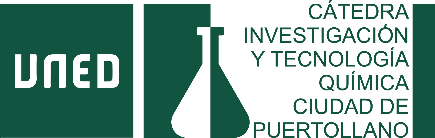 CÁTEDRA UNED PUERTOLLANO. 
QUÍMICA SOSTENIBLE
Convocatoria Becas 2022 Investigadoras Africanas.
Becas extracurriculares en empresas de la ciudad.
Encuentro internacional de Química Verde.
Estudios propios de Química Verde:
Curso 22-23: Título de Experto Universitario.
Curso 23-24: Inicio del Título de Especialista Universitario.
Curso 24-25: Inicio del Máster Universitario.
PROYECTOS DE FUTURO
página 16
CÁTEDRA UNED PUERTOLLANO 
QUÍMICA SOSTENIBLE
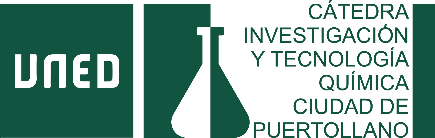 Gracias
Pedro Jesús Sánchez Muñoz
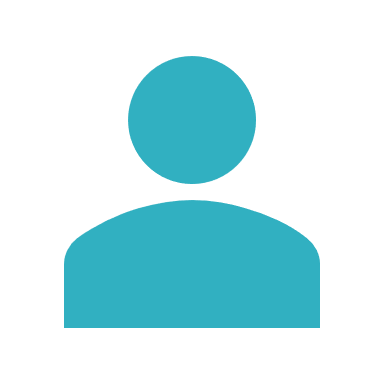 608 88 14 76
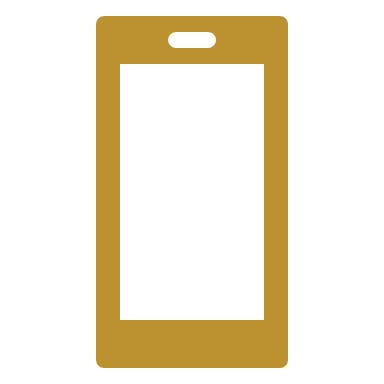 director@valdepenas.uned.es
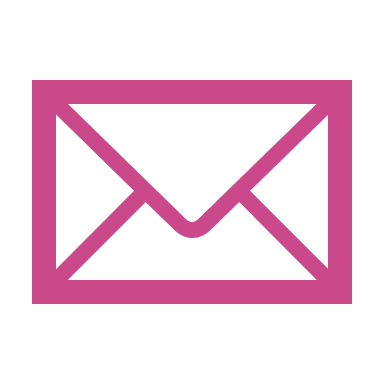 www.unedciudadreal.es
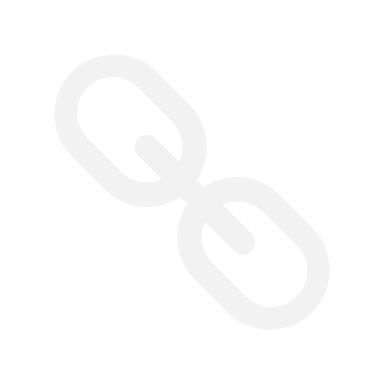